OSPERevision
3/7/2016
Essam Eldin AbdelHady
1
*Anatomy Of Pituitary Gland *
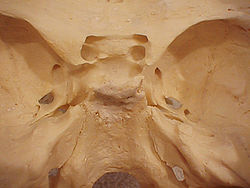 2
*Identify the Pointed  area ;.
1- hypophyseal fossa.
2- Sella turcica
1
3/7/2016
Essam Eldin AbdelHady
2
*Relations Of Pituitary Gland *
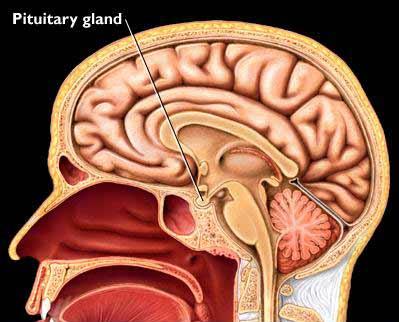 *Identify the Pointed  area ;.
1- optic chiasma (anteriorly). 
.2- mamillary bodies 
(posteriorly).
3-Sphenoidal air sinuses (inferior) .
2
1
3
3/7/2016
Essam Eldin AbdelHady
3
*Relations Of Pituitary Gland *
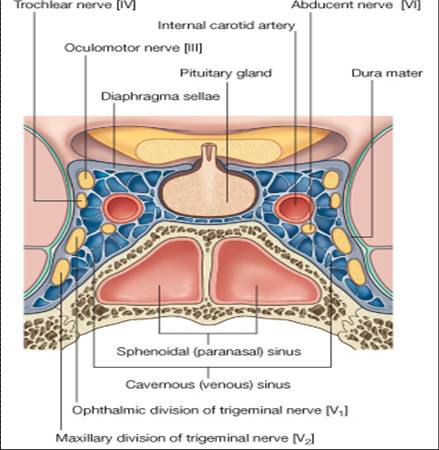 1
2
*Identify the Pointed  area ;.
1- Pituitary gland.
.2- Diaphragma sellae (superior) 
3-Sphenoidal air sinuses 
(inferior) .
4-Cavernous sinuses (lateral) .
3
4
3/7/2016
Essam Eldin AbdelHady
4
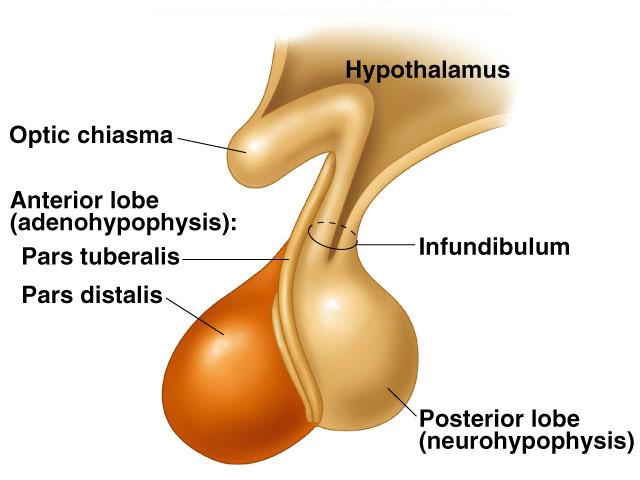 2
*Identify the Pointed  area ;.
1- Anterior lobe (Adenohypophysis)
.2- optic chiasma 
3- infundibulum .
4- Posterior lobe (Neurohypophysis)
3
1
4
3/7/2016
Essam Eldin AbdelHady
5
*blood supply of pituitary gland*
*Identify the Pointed  area ;.
1- Superior hypophyseal artery. 
2-inferior hypophyseal artery.
branches of internal carotid artery
3- Hypophyseal veins drain into Cavernous Sinuses
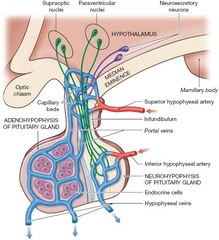 1
2
3
3/7/2016
Essam Eldin AbdelHady
6
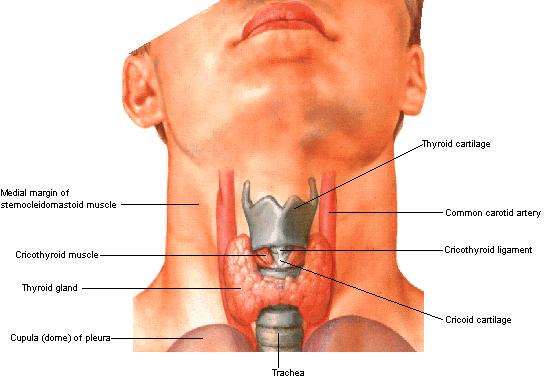 Thyroid gland
-Consists of right & left lobes.
Extend from oblique line to 4th or 5th tracheal rings
-The 2 lobes are connected to each other by a narrow isthmus, which overlies the 2nd 3rd & 4th tracheal rings.
-It is surrounded by a sheath derived from the pretracheal  layer of cervical fascia.
3/7/2016
Essam Eldin AbdelHady
7
*Each lobe is pear shaped, with its apex reaches up to the oblique line of the thyroid cartilage (2) .

*Its base lies at the level of 4th or 5th tracheal rings.
-Identify the pointed 
areas :-
1-sternohyoid muscle 
2-thyroid cartilage 
3-sternothyroid muscle 
4-cricoid cartilage
5- thyroid gland 
6-isthmus
7-trachea
8-esophagus
1
2
3
4
5
6
7
8
3/7/2016
Essam Eldin AbdelHady
8
A small pyramidal lobe is often present which projects from the upper border of the isthmus usually to left of middle line.
Pyramidal lobe is connected to  hyoid bone by a fibrous  or muscular band called levator glandulae thyroideae.
This represents the fibrosed & obliterated  thyroglossal duct.
Levator glandulae thyroideae
3/7/2016
Essam Eldin AbdelHady
9
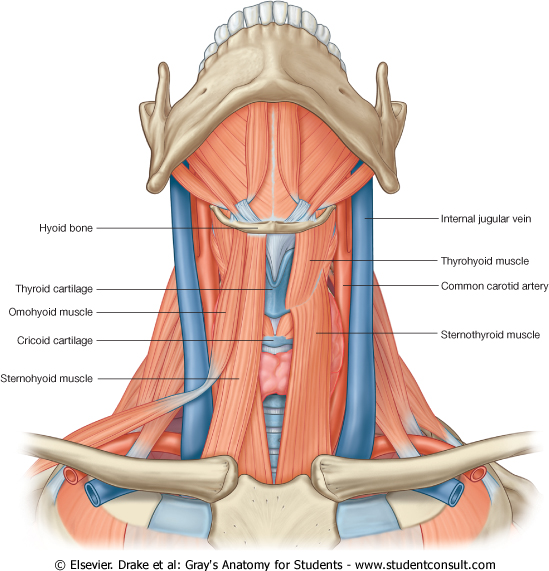 RELATION
 OF 
THE THYROID
Anterolaterally: (4 S).
1. Sternothyroid.
2. Sternohyoid.
3. Superior  belly of omohyoid
4. Sternomastoid.
Posteriorly:
Carotid sheath &  its contents.
Medially: 
Above:
 Larynx & pharynx .
Below: 
Trachea & esophagus.
(Recurrent laryngeal nerve in between).
-Cricothyroid  muscle & external laryngeal nerve
3/7/2016
Essam Eldin AbdelHady
10
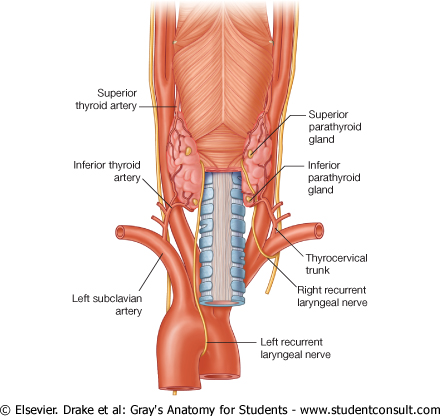 The rounded posterior border is related to the superior & inferior Parathyroid glands.
3/7/2016
Essam Eldin AbdelHady
11
ARTERIAL SUPPLY
1-Superior thyroid artery:
From the external carotid artery 
-It descends to the upper pole of the lobe, with the external laryngeal nerve.
2- Thyroidea ima artery:
If present, it arises from aortic arch or from brachiocephalic artery.
-It ascends in front of the trachea to  reach the  isthmus.
3/7/2016
Essam Eldin AbdelHady
12
3-Inferior thyroid :artery
From the thyrocervical trunk of 1st part of subclavian artery.

-The recurrent laryngeal nerve crosses either in front or behind it.
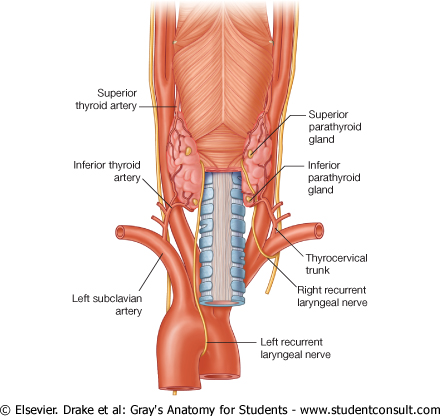 3/7/2016
Essam Eldin AbdelHady
8
Veins of Thyroid Gland
1-Superior thyroid vein & Middle thyroid vein :-
 internal jugular vein

3- Inferior thyroid vein :- 
left brachiocephalic vein .
9
3/7/2016
Essam Eldin AbdelHady
PARATHYROID GLAND
-They are supplied by superior & inferior thyroid arteries.
-Their veins are drained to superior, middle and inferior thyroid veins.
3/7/2016
Essam Eldin AbdelHady
15
Clinical points :-
*Superior thyroid artery on each side is related to the external laryngeal nerve, which supplies the cricothyroid muscle. Damage to external laryngeal nerve results in an inability to tense the vocal folds and hoarseness.


*Inferior thyroid artery is closely associated with the recurrent laryngeal nerve . Damage to recurrent laryngeal nerve results in impaired breathing & speech.
3/7/2016
Essam Eldin AbdelHady
16
*Anatomy Of Adrenal Gland *
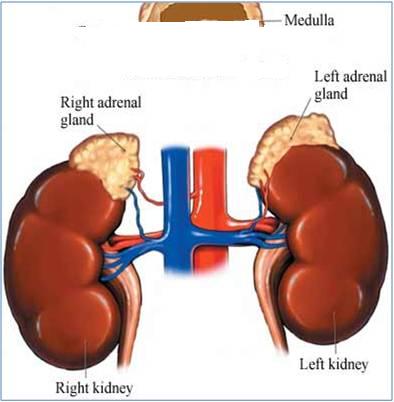 *The two suprarenal glands are yellowish retroperitoneal organs that lie on the upper poles of the kidneys , just above the level of T12. 
*They are surrounded by renal fascia (but are separated from the kidneys by the perirenal fat).
*Each gland has an outer cortex and an inner medulla.
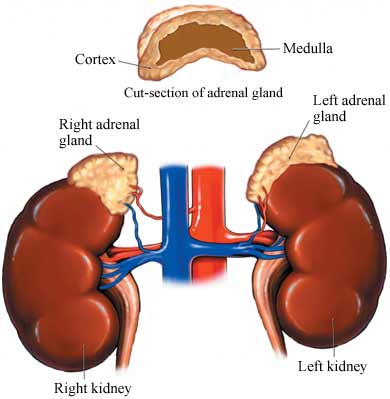 3/7/2016
Essam Eldin AbdelHady
17
*Relation Of  Adrenal Gland *
The left gland is crescentic in shape and extends along the medial border of the left kidney from the upper pole to the hilus. 
Relations: 
Anterior: 
1.pancreas
    2.lesser sac
    3.stomach
Posterior: diaphragm.
Medial :
     Celiac plexus and ganglia
The right gland is pyramid shaped and caps the upper pole of the right kidney. 
Relations: 
Anterior: 
1.right lobe of the liver. 
2.inferior vena cava.
Posterior: diaphragm.
Medial :
     Celiac plexus and ganglia
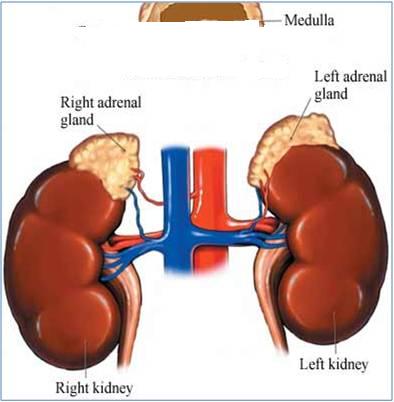 3/7/2016
Essam Eldin AbdelHady
18
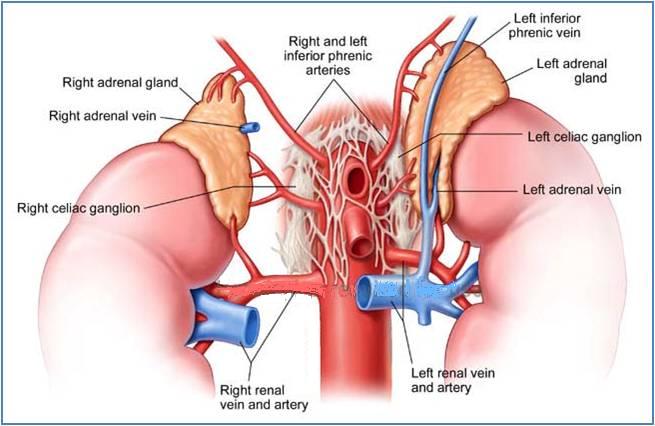 3/7/2016
Essam Eldin AbdelHady
19